МЕТРОЛОГИЯ
Это наука об измерениях , методах и средствах достижения требуемой точности.
ПОСТАВЩИК ВОДЫ
оператор – юридическое лицо, которое распоряжается, управляет, эксплуатирует и обслуживает публичную систему водоснабжения и канализации и предоставляет потребителям публичную услугу водоснабжения и канализации на основании договора;
ПОТРЕБИТЕЛЬ ВОДЫ
потребитель – физическое или юридическое лицо, пользующееся публичной услугой водоснабжения и канализации на основании договора, заключенного с оператором; 

бытовой потребитель – физическое или юридическое лицо, пользующееся публичной услугой водоснабжения и канализации, предоставляемой оператором на основании договора, для нужд, не связанных с предпринимательской или профессиональной деятельностью;
ДОГОВОРНЫЕ ОТНОШЕНИЯ
ДОСТОВЕРНЫЕ ИЗМЕРЕНИЯ
ВЫБОР СРЕДСТВА ИЗМЕРЕНИЯ.
МЕТРОЛОГИЧЕСКАЯ ПОВЕРКА.
ВВОД В ДЕЙСТВИЕ.
ПЛОМБИРОВКА.
СНЯТИЕ ПОКАЗАНИЙ.
БАЛАНС.
ВЫБОР СРЕДСТВА ИЗМЕРЕНИЯ
ОПРЕДЕЛЕНИЕ НАПОРНЫЙ ИЛИ БЕЗНАПОРНЫЙ ПОТОК ВОДЫ.

ОПРЕДЕЛЕНИЕ МЕТОДА ИЗМЕРЕНИЯ РАСХОДА ВОДЫ.
ОПРЕДЕЛЕНИЕ НАПОРНЫЙ ИЛИ БЕЗНАПОРНЫЙ ПОТОК ВОДЫ.
НАПОРНЫЙ ПАТОК
ПОТОК СО ВСЕХ СТОРОН ОГРАНИЧЕН СТЕНКАМИ ВОДОВОДА, ДАВЛЕНИЕ В ЛЮБОЙ ТОЧКЕ ПОТОКА ВЫШЕ АТМОСФЕРНОГО.
ДРУГИМИ СЛОВАМИ ВОДОВОД ПОЛНОСТЬЮ ЗАПОЛНЕН.
БЕЗНАПОРНЫЙ ПОТОК
ПОТОК ИМЕЕТ СВОБОДНУЮ ПОВЕРХНОСТЬ, НА КАТОРУЮ ВОЗДЕЙСТВУЕТ АТМОСФЕРНОЕ ДАВЛЕНИЕ.

ВОДОВОД ЛИБО ОТКРЫТ ИЛИ НЕ ЗАПОЛНЕН ДО КОНЦА.
МЕТОДЫ ИЗМЕРЕНИЯ
ТАХОМЕТРИЧЕСКИЙ МЕТОД.
МЕТОД ПЕРЕМЕННОГО ПЕРЕПАДА.
УЛЬТРАЗВУКОВОЙ МЕТОД.
ЭЛЕКТРОМАГНИТНЫЙ.
ИЗМЕРЕНИЕ БЕЗНАПОРНЫХ ПОТОКОВ
АКУСТИЧЕСКИ МЕТОД.
ДОПЛЕРОВСКИЙ МЕТОД.
ТАХОМЕТРИЧЕСКИЙ МЕТОД
ОДНОСТРУЙНЫЕ СЧЁТЧИКИ ВОДЫ.
МНОГОСТРУЙНЫЕ СЧЁТЧИКИ ВОДЫ.
ВЕНТИЛЬНЫЕ СЧЕТЧИКИ ВОДЫ.
ПОРШНЕВЫЕ СЧЁТЧИКИ ВОДЫ.
РОТОРНЫЕ СЧЁТЧИКИ ВОДЫ.
ТУРБИННЫЕ СЧЁТЧИКИ ВОДЫ.
КОМБИНИРОВАННЫЕ СЧЁТЧИКИ ВОДЫ.
МЕТРОЛОГИЧЕСКАЯ ПОВЕРКА
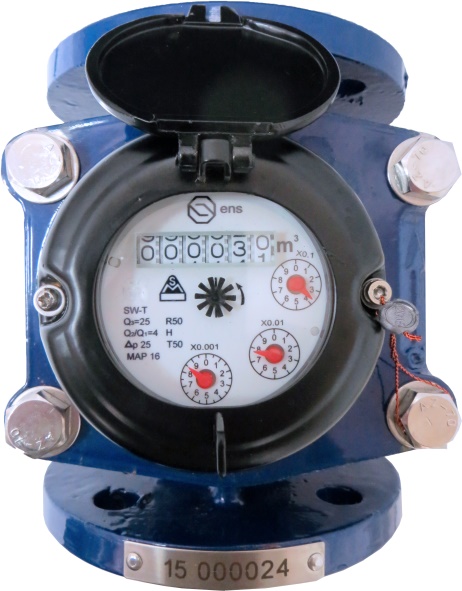 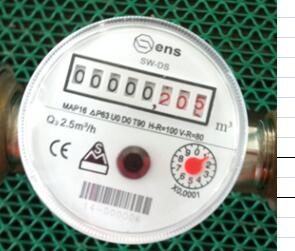 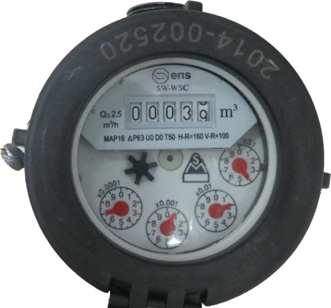 НОРМАТИВНЫЙ ДОКУМЕНТ
ГОСТ 8,156-83
SM 213-(1,2,3):2000
SM SR EN 14154-(1,2,3)+A1:2010
SM EN ISO 4064(1,2,3,4,5):2015
МЕТОДЫ И ИСПЫТАТЕЛЬНОЕ ОБОРУДОВАНИЕ
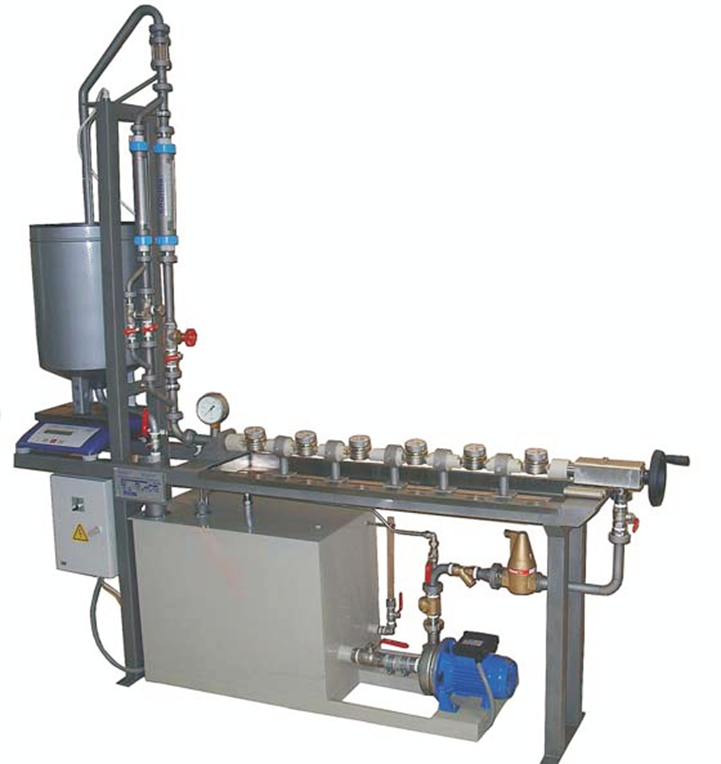 МЕТРОЛОГИЧЕСКОЕИСПЫТАНИЕ
ВНЕШНИЙ ВИД
ОПРОБЫВАНИЕ
ОПРЕДЕЛЕНИЕ МЕТРОЛОГИЧЕСКИХ ХАРАКТЕРИСТИК
ОФОРМЛЕНИЕ РЕЗУЛЬТАТОВ ПОВЕРКИ
ПЛОМБИРОВКА
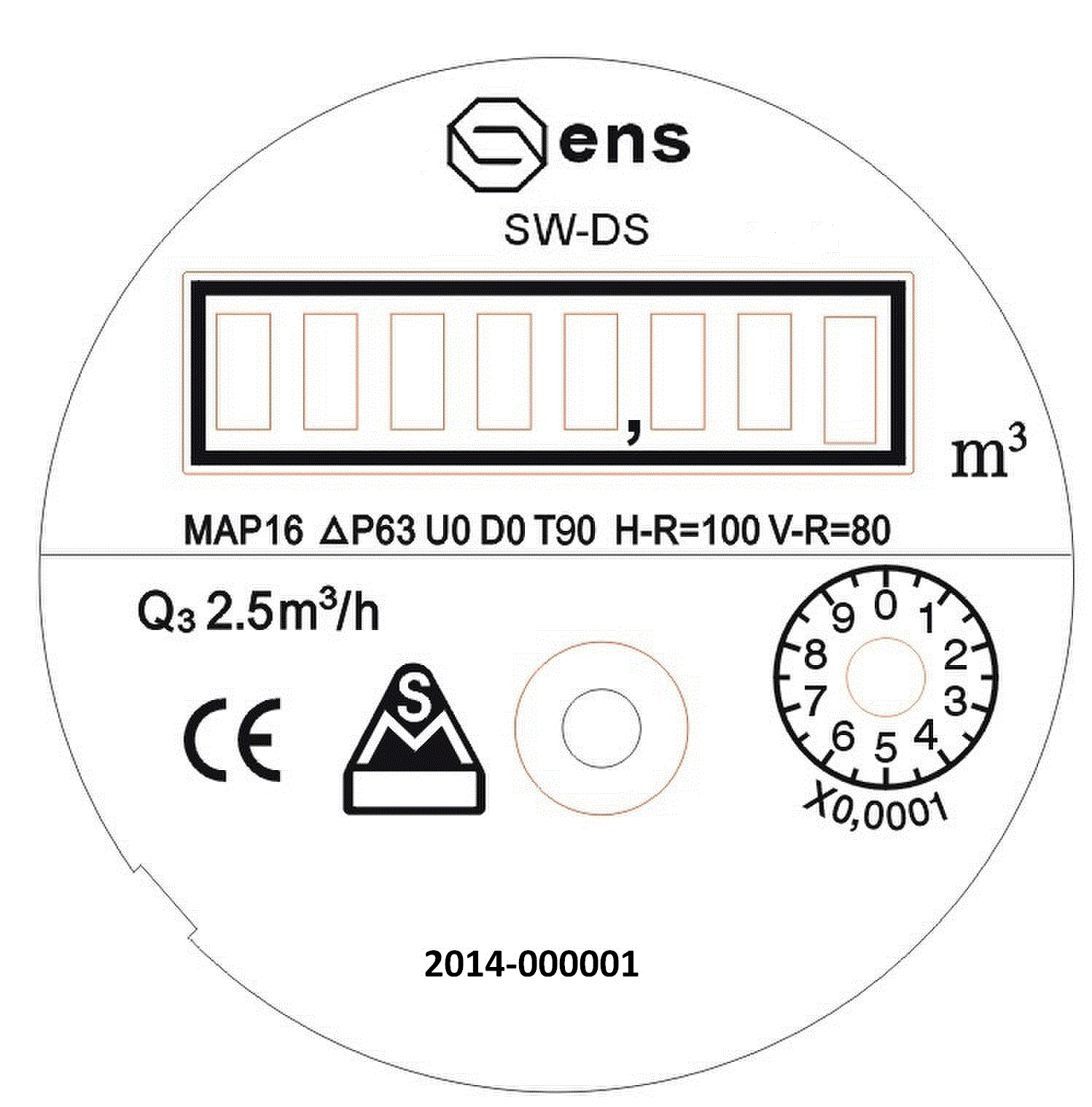 2. ТЕХНИЧЕСКИЕ ХАРАКТЕРИСТИКИ
Таблица 1
МЕТРОЛОГИЧЕСКИЕ ХАРАКТЕРИСТИКИ
МЕТРОЛОГИЧЕСКИЕ КЛАССЫ
ПРЕДЕЛ ПОГРЕШНОСТИ ИЗМЕРЕНИЙ
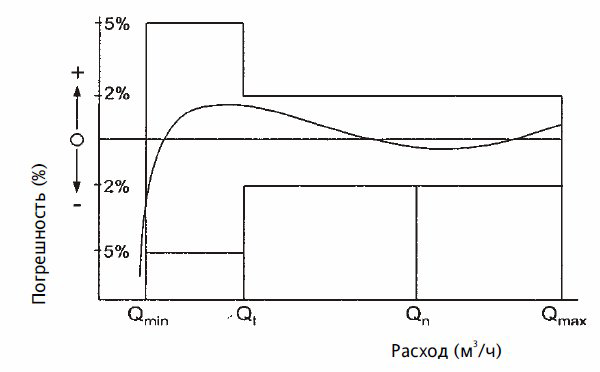 ВОДОМЕРНЫЙ УЗЕЛ
СХЕМА МОНТАЖА
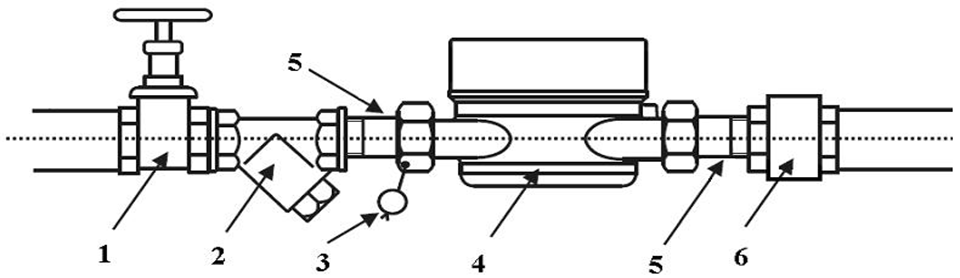